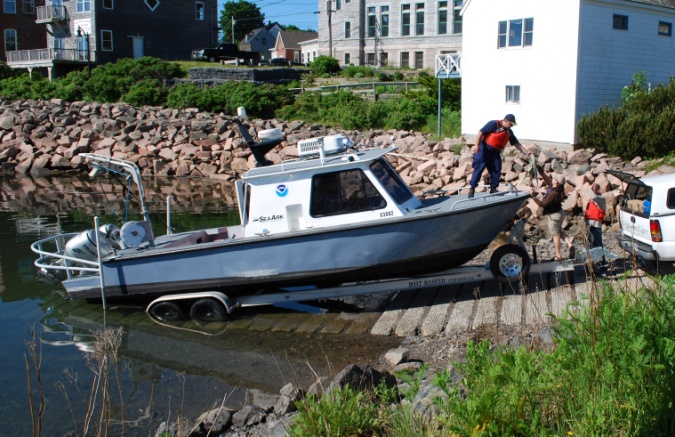 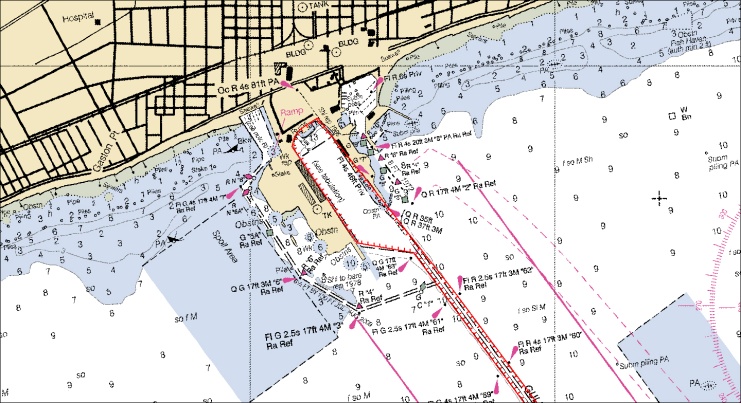 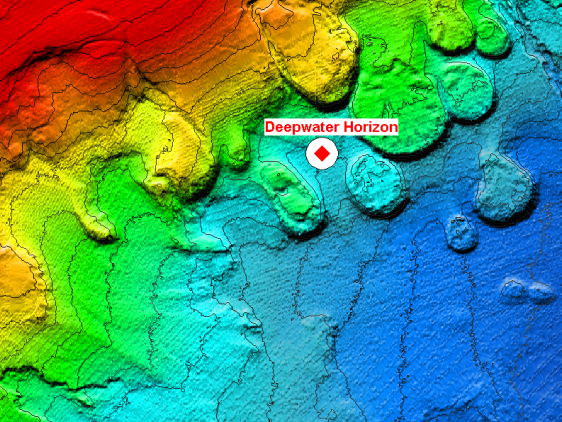 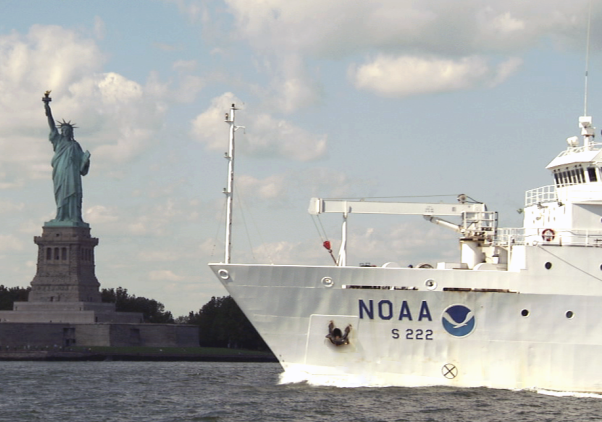 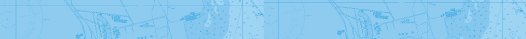 Office of Coast Survey
Captain John Lowell
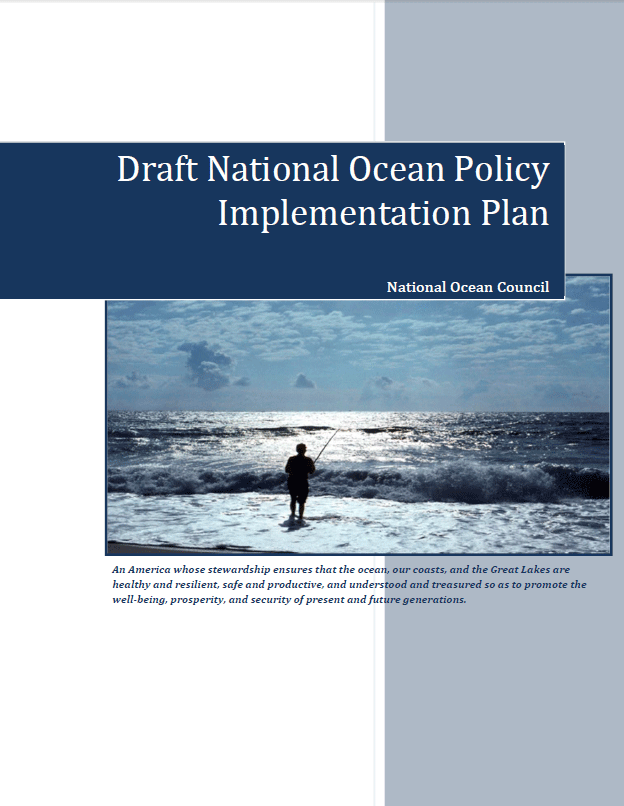 National Priorities

Observations, mapping and infrastructure

Coordinate and support

Changing conditions in the Arctic
Kotzebue Chart 16161 Customer Requirements
AK Navigation Manager meets with constituents, gathers requirements, and proposes a series of new charts for Alaska  
Kotzebue is part of the plan
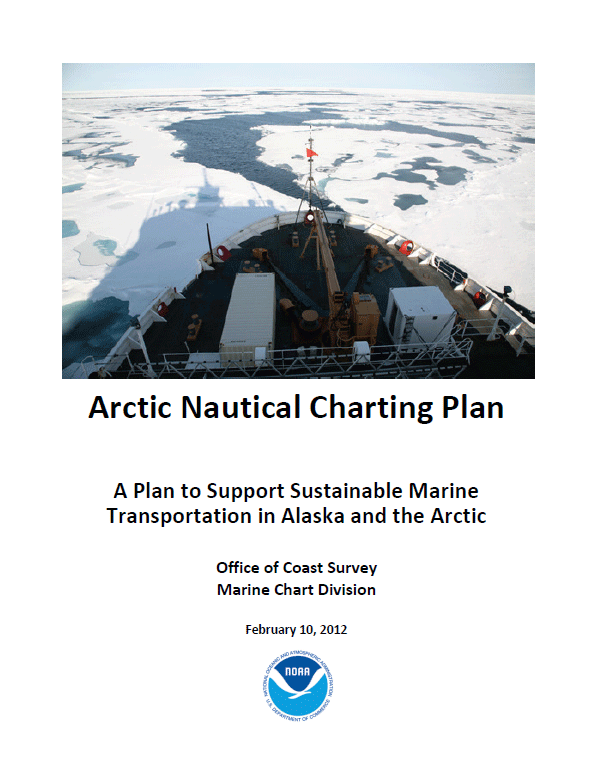 2011 - 2012
Office of Coast Survey formalizes a plan to improve charting in Alaska and the Arctic
http://nauticalcharts.noaa.gov
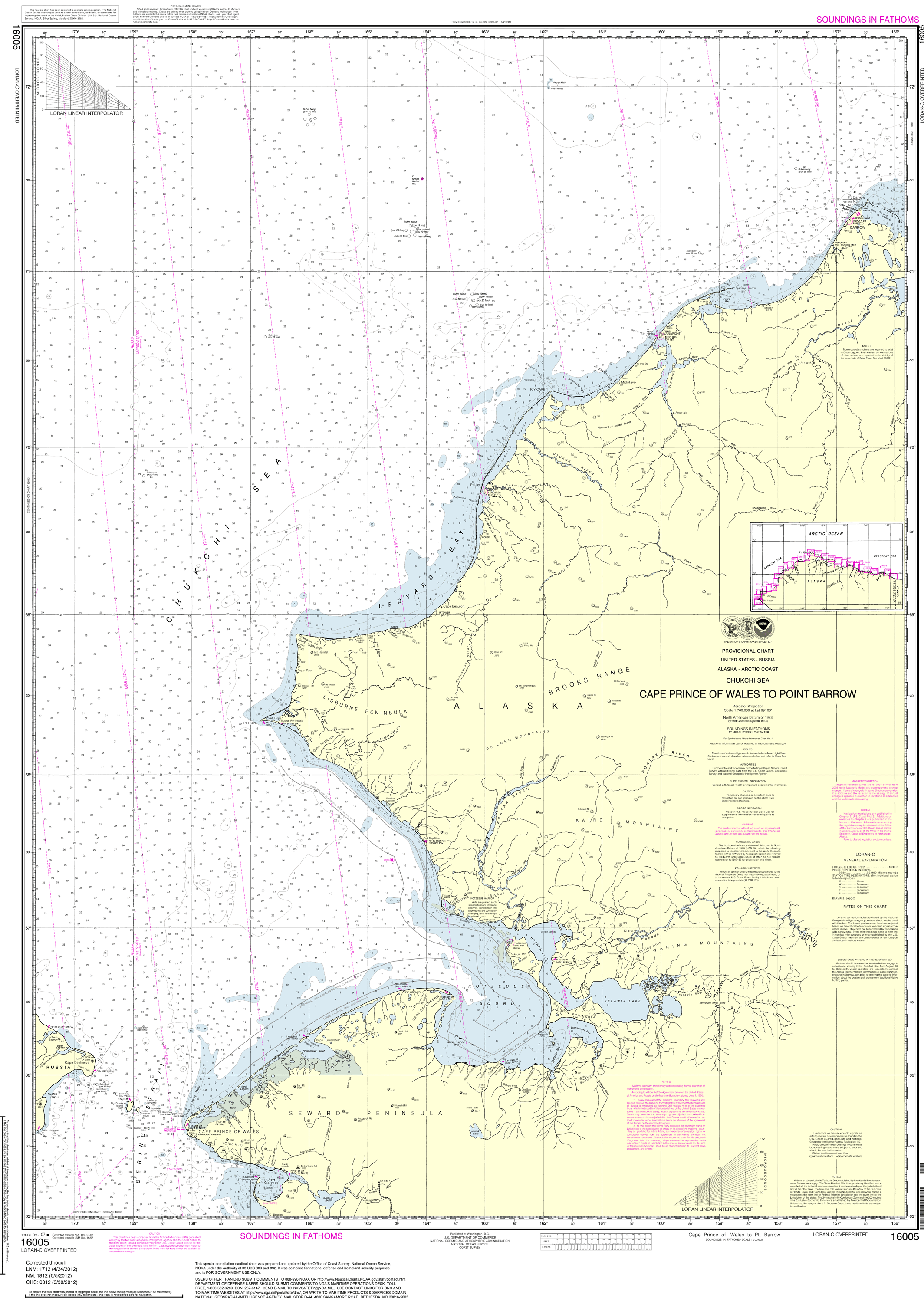 16005Best available coverage for Kotzebue prior to the release of chart 16161

1:700,000
Kotzebue Chart 16161 Customer Request
Industry and government in Kotzebue request larger scale charting data for 2012 season
Coast Survey management visits Kotzebue in July 2011 and promises a new chart before ice break-up in mid-June 2012
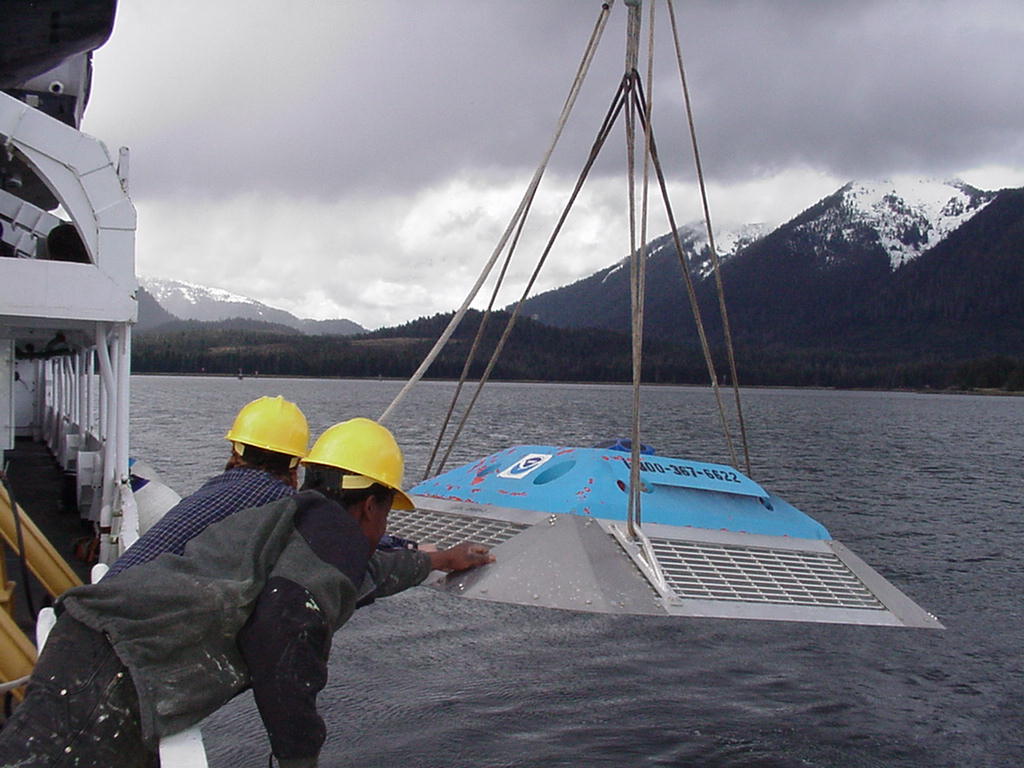 Tides collected summer 2011
CO-OPS
16005 1:700,000
[Speaker Notes: One of the tide stations was dual use for V-datum.]
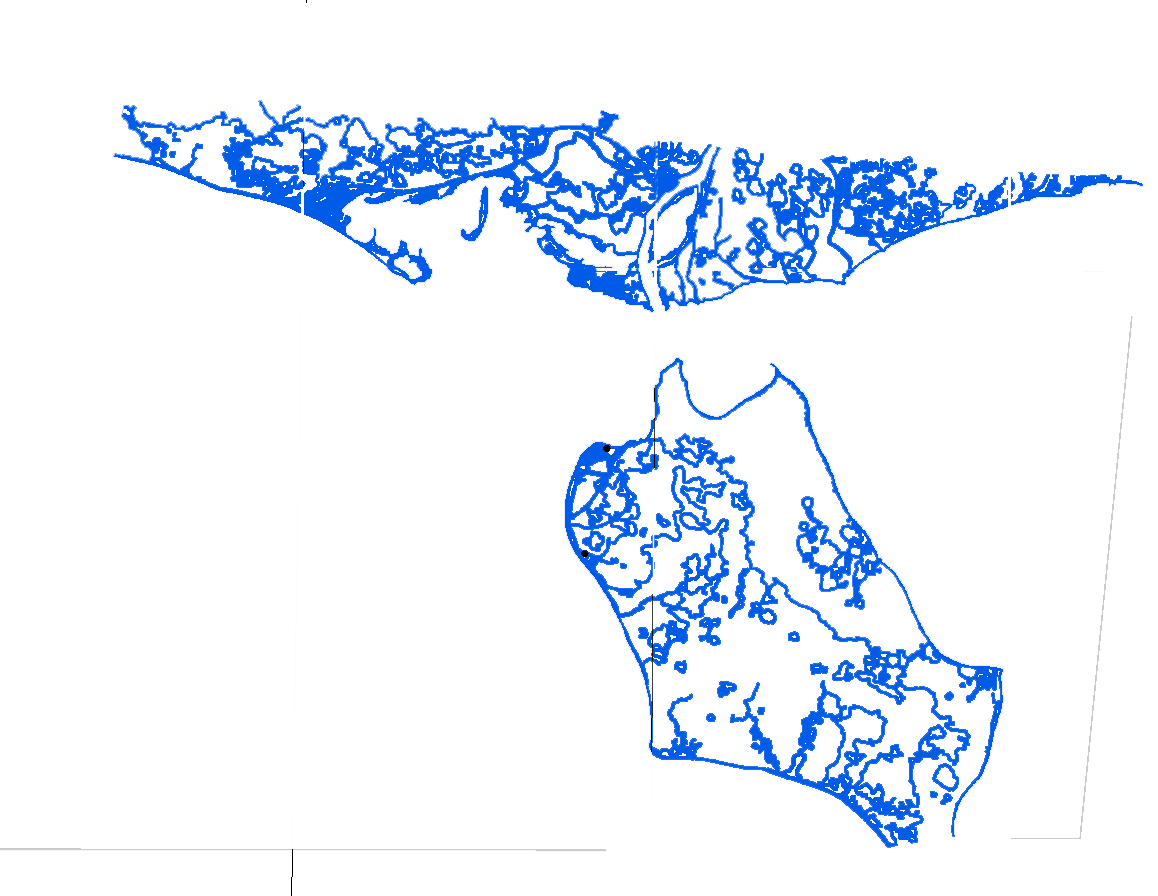 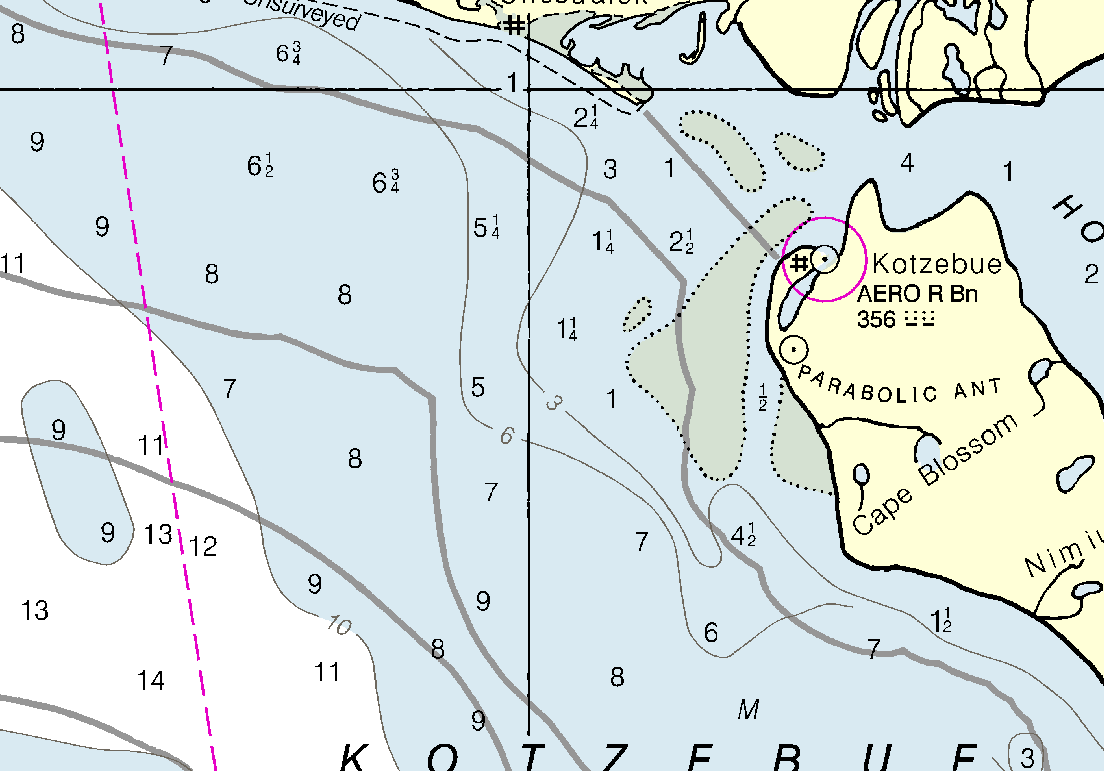 Shoreline collected October 2011 – February 2012
National Geodetic Survey
16005 1:700,000
[Speaker Notes: NGS collected shoreline from satellite imagery]
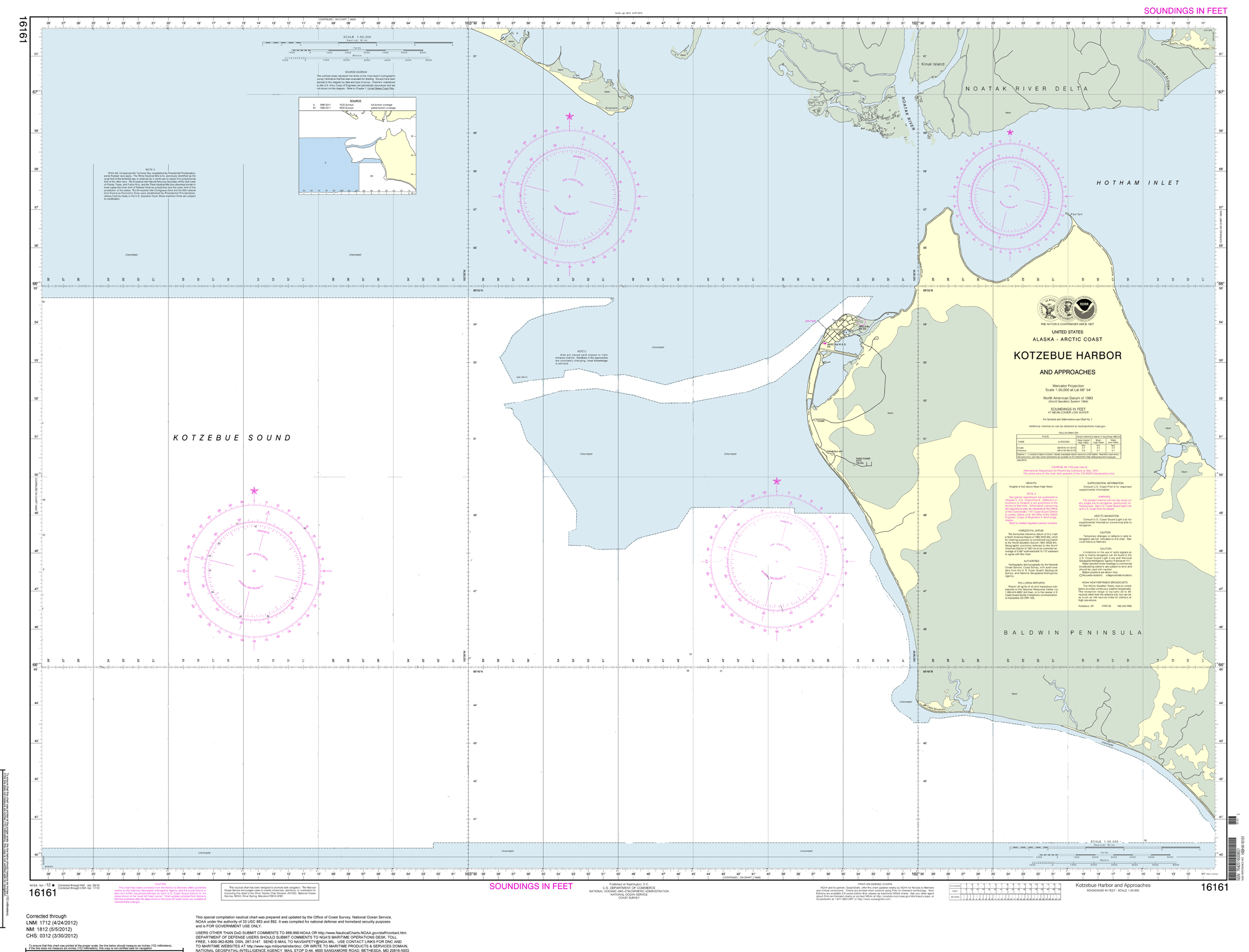 Shoreline applied
16161 1:50,000
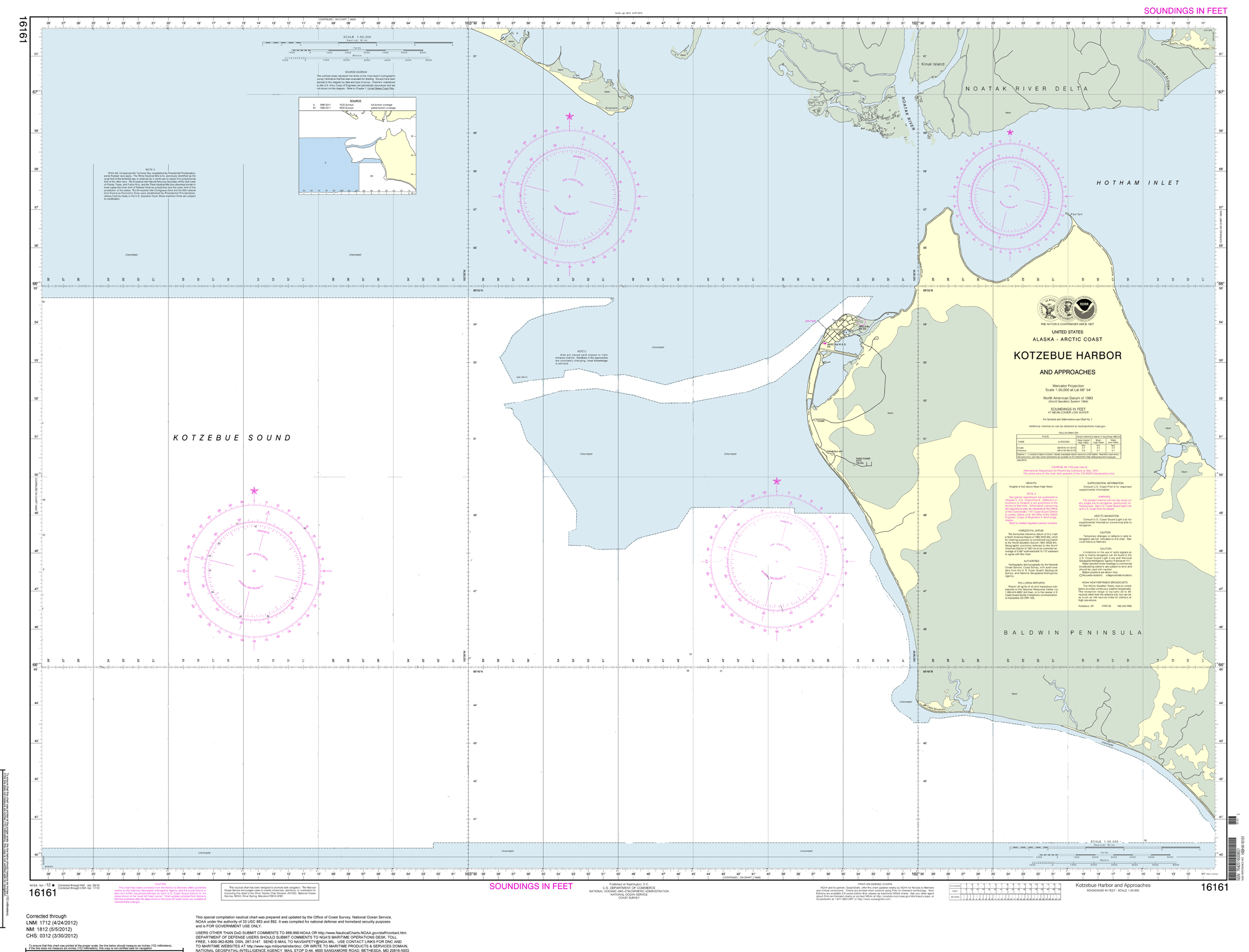 Hydrography collected Summer 2011
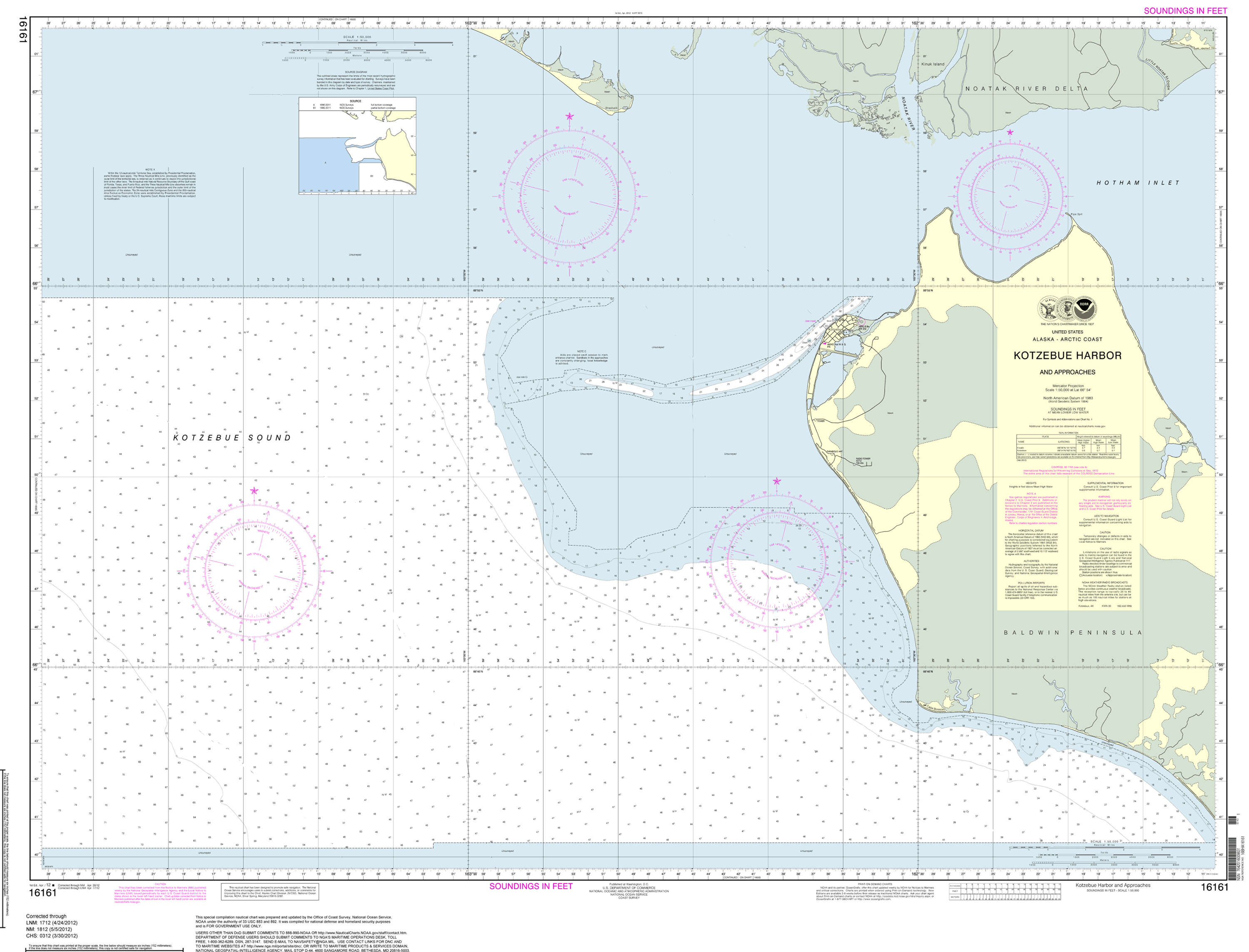 Hydrography applied
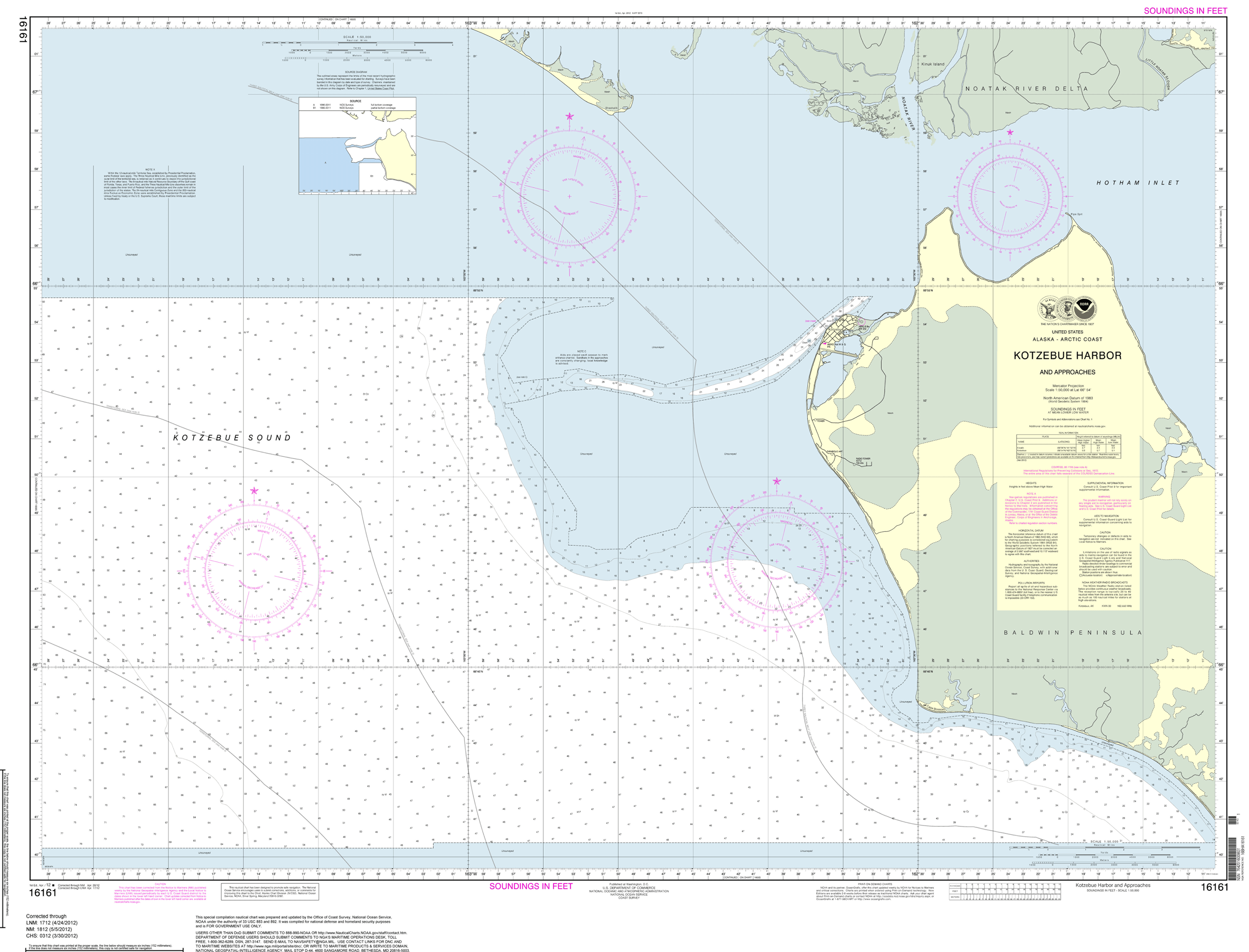 Maritime boundaries reviewed
[Speaker Notes: Maritime Boundaries:  All of the lines in the presentation are maritime boundaries and they were adjusted inward by about 3NM.  The closing lines were also adjusted.]
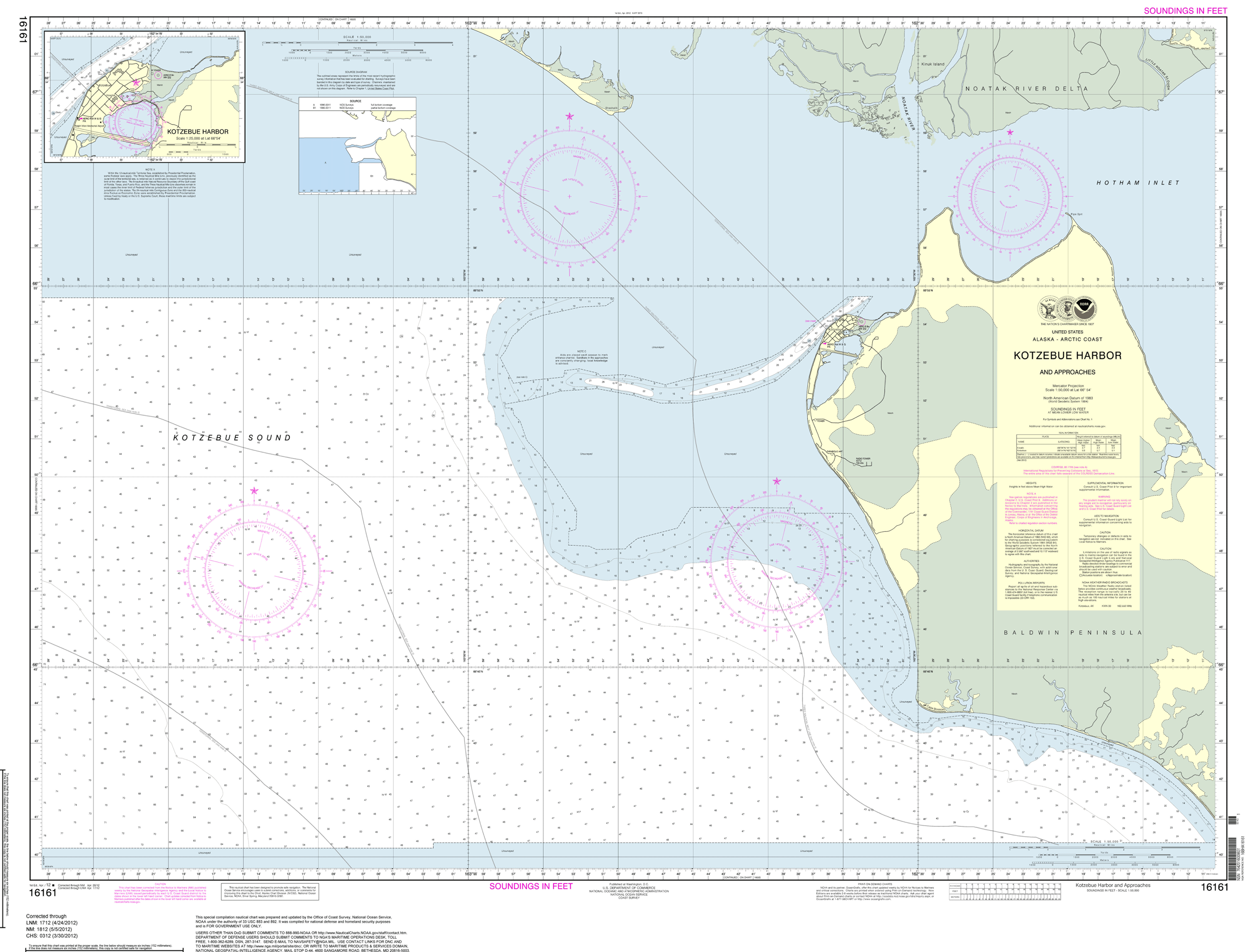 1:25,000 Harbor coverage
Products for navigation in time for June ice breakup
Print on Demand – available first week in May
Raster nautical chart – available first week in May
Lithographic chart – end May, beginning June
Electronic navigational chart (ENC) – early June
Coast Pilot update – next new edition will be printed in early August
[Speaker Notes: 1)  Updates for Kotzebue are added to Coast Pilot 9 as they are processed.  The next new edition (30th Ed. 2012) of CP 9 will be printed in early August.
2)  The 16161 chart polygon was added to the Chapter 9 Chapter map which will appear in the next edition.
3)  The 16161 chart polygon was added to the Alaska Chart catalog which will be printed sometime early this summer.  I believe this will be the last of the 5 catalogs to be printed.

Coast Pilot update in general:

The development of the XML-based production system for the Coast Pilot is within budget and on schedule.  All 9 volumes of the CP are in the new system and they are being maintained there as well.  Testing for weekly updates of the Coast Pilot is underway for all nine volumes.  Weekly updates of all nine volumes will be available online as HTML, as a Print on Demand book and as a downloadable PDF this summer.  Details of Coast Pilot updates are being finalized with the USCG.]
Products supported by new charting data
ENC Direct to GIS
Digital Coast – Coastal Resource Management
Benthic
Hydrographic
Marine boundaries
Environmental Response Management Application (ERMA)
[Speaker Notes: Add thanks to NWS for providing on-the-spot weather reports and ground support in Kotzebue]